Transformations of Shapes
Transformations of Shapes
May 2017
1H Q11
June 2017
3H Q9
SAM
2H Q1
Nov 2017
2H Q5
Practice
3H Q9
May 2018
1H Q6
Nov 2018
2H Q10
Invariant Points & Lines
SAM 2H Q1
Transformations of Shapes
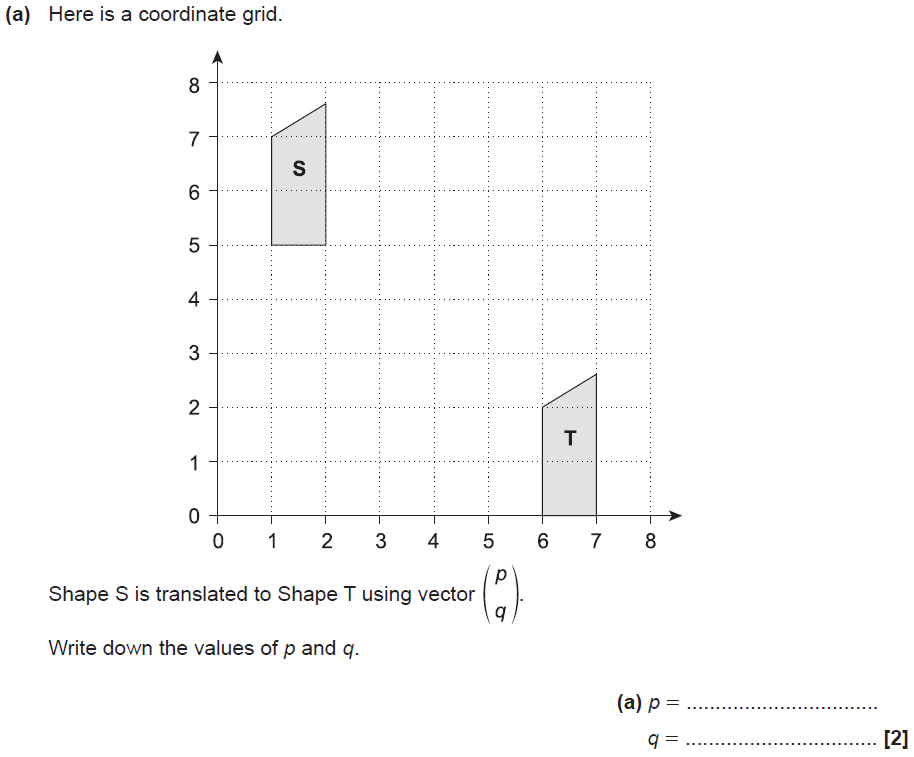 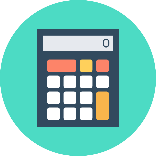 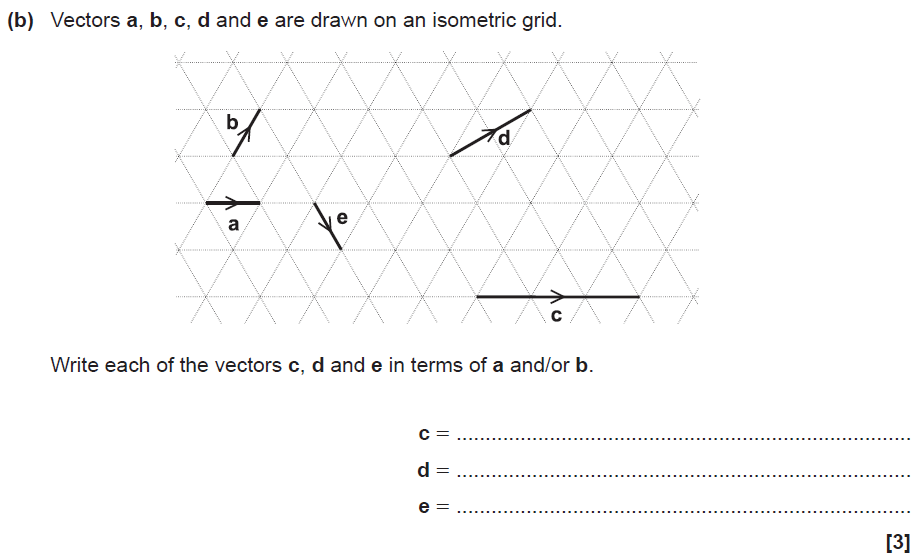 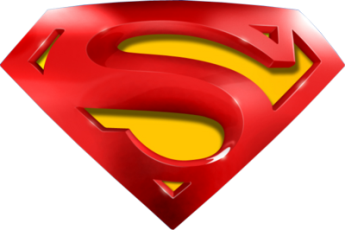 SAM 2H Q1
Transformations of Shapes
A
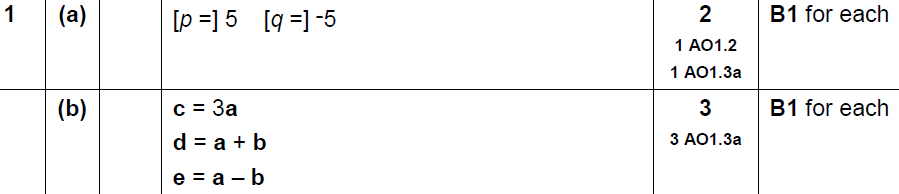 B
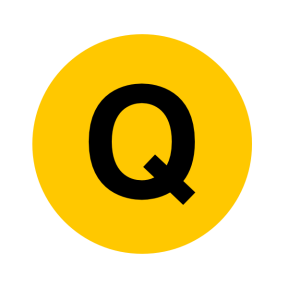 Practice 3H Q9
Transformations of Shapes
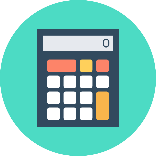 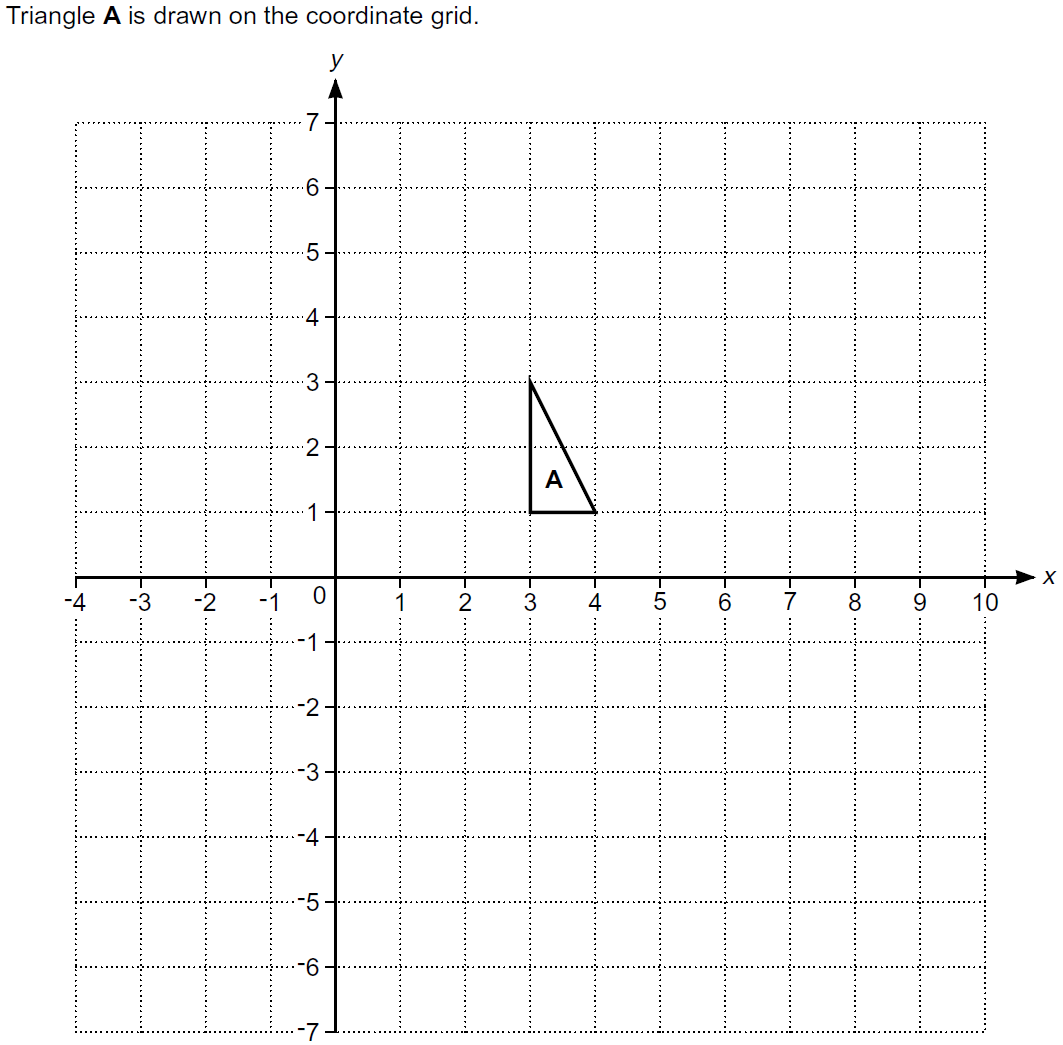 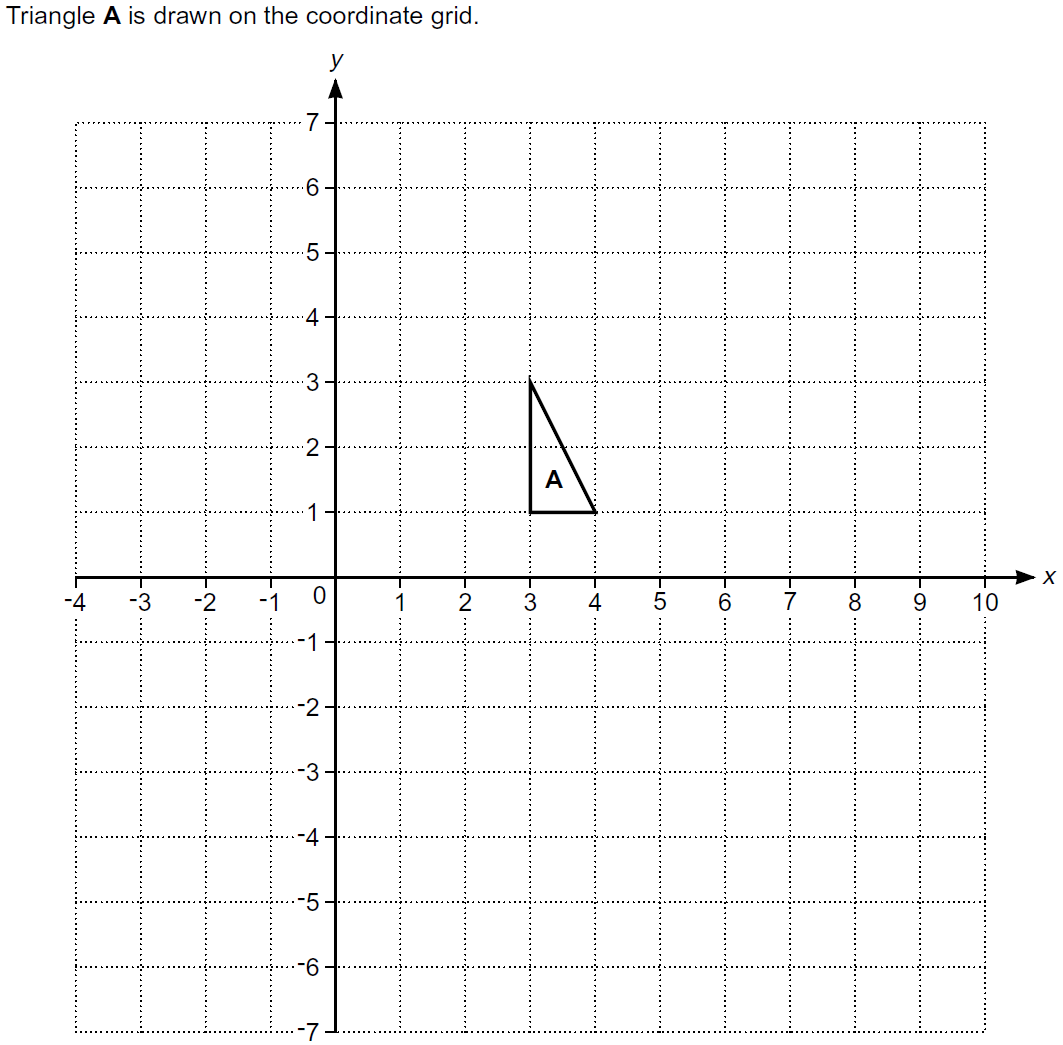 Reveal Shape B
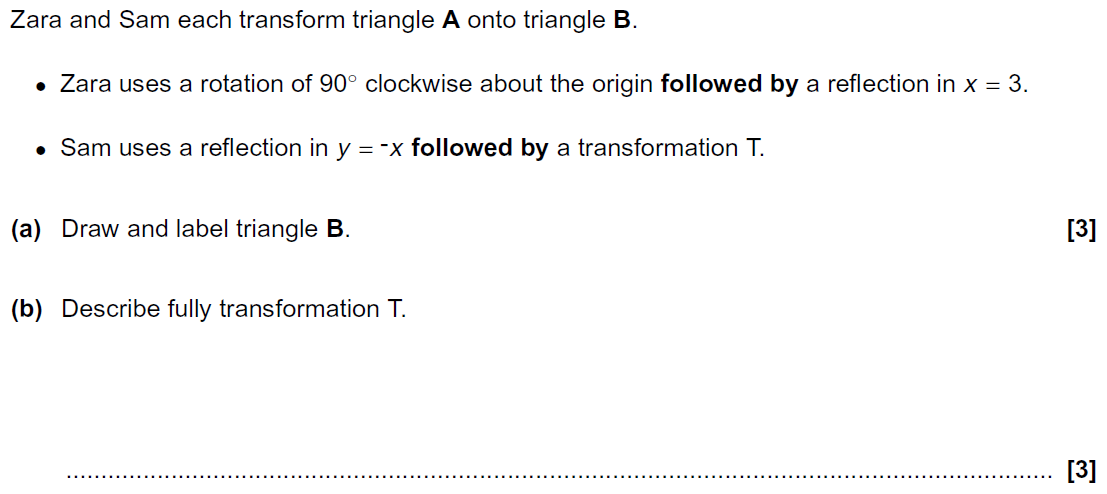 B
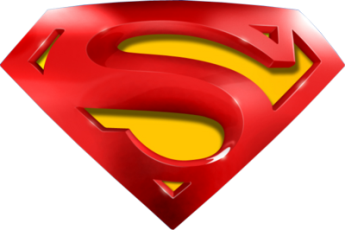 Practice 3H Q9
Transformations of Shapes
A
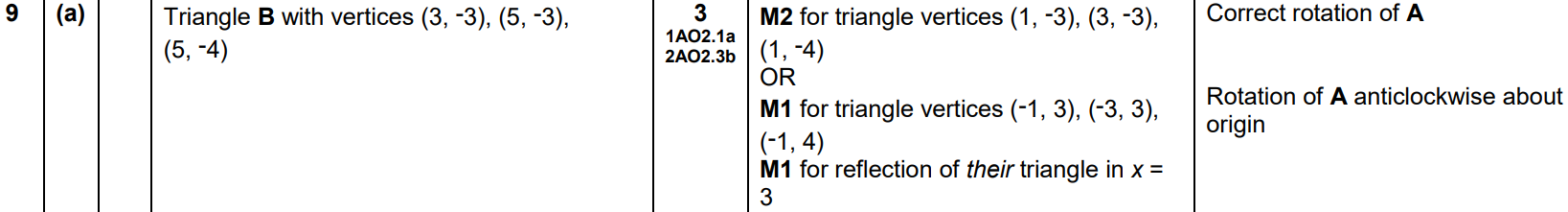 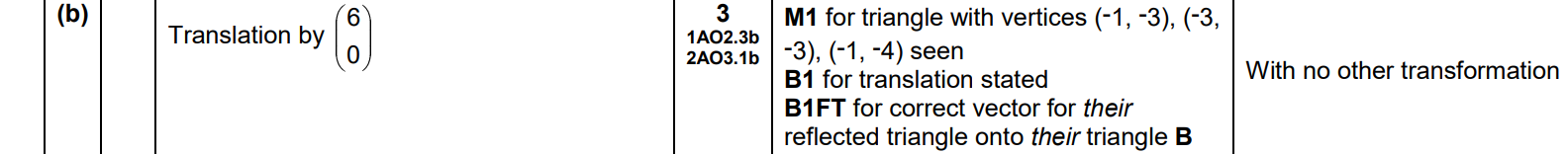 B
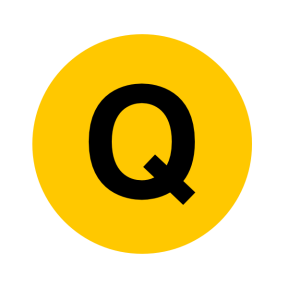 May 2017 1H Q11
Transformations of Shapes
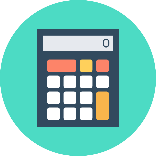 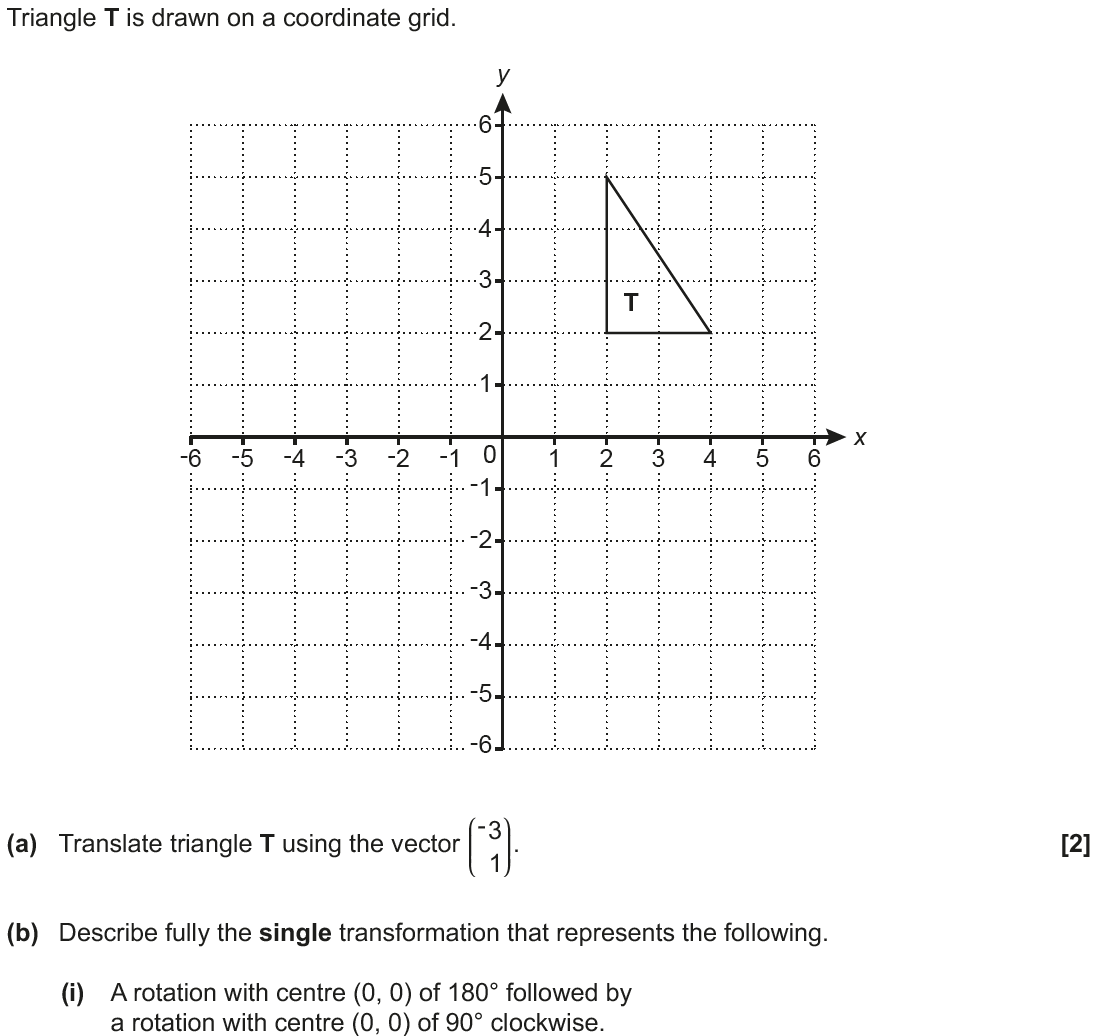 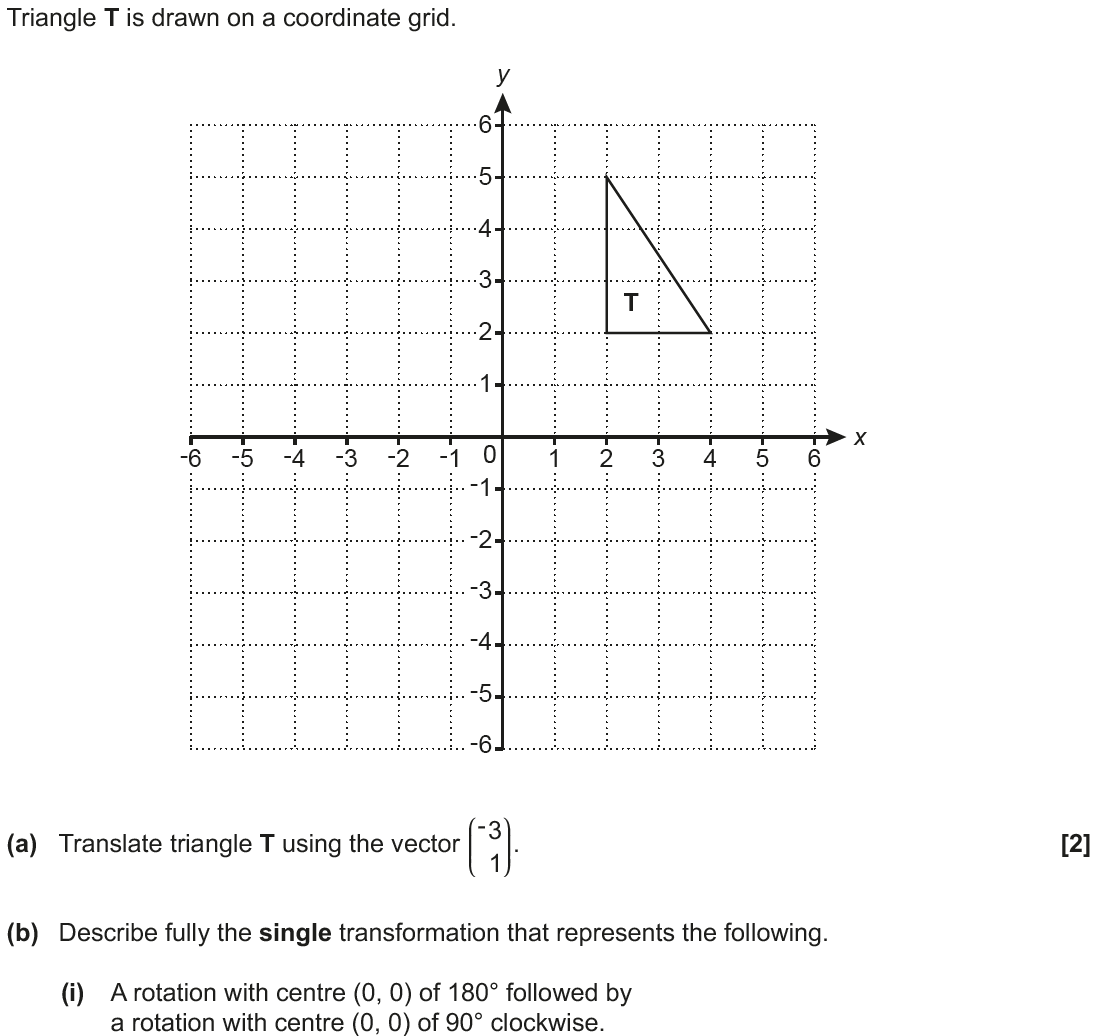 T1  .
T3
T4   .

     
.
T2
T5
Reveal Shape T1 (a)
Hide T1
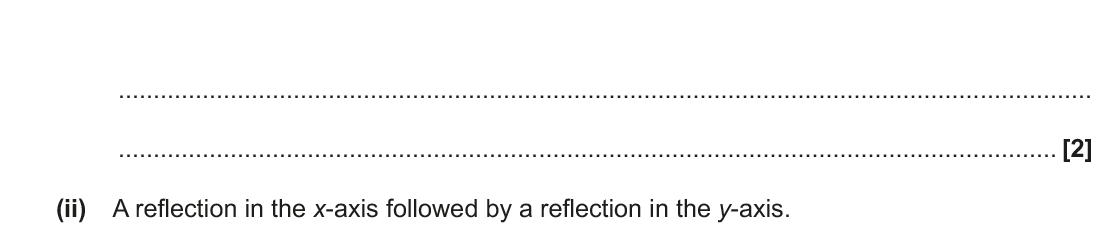 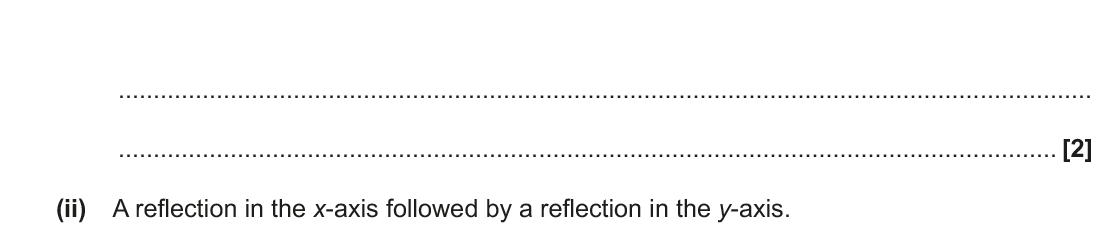 Reveal Shape T2
Hide T2
Reveal Shape T3
Hide T3
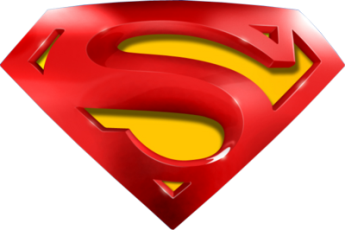 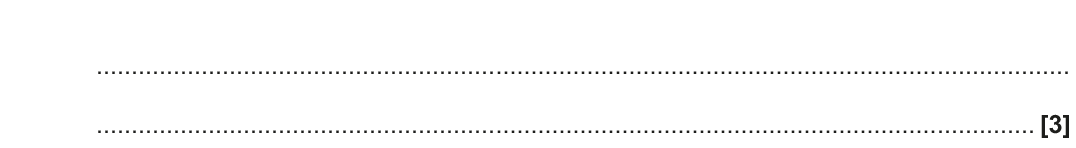 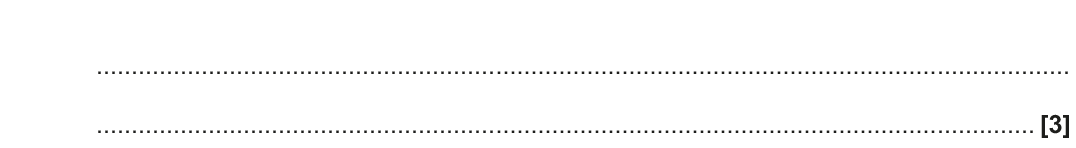 Reveal Shape T5
Hide T5
Reveal Shape T4
Hide T4
May 2017 1H Q11
Transformations of Shapes
A
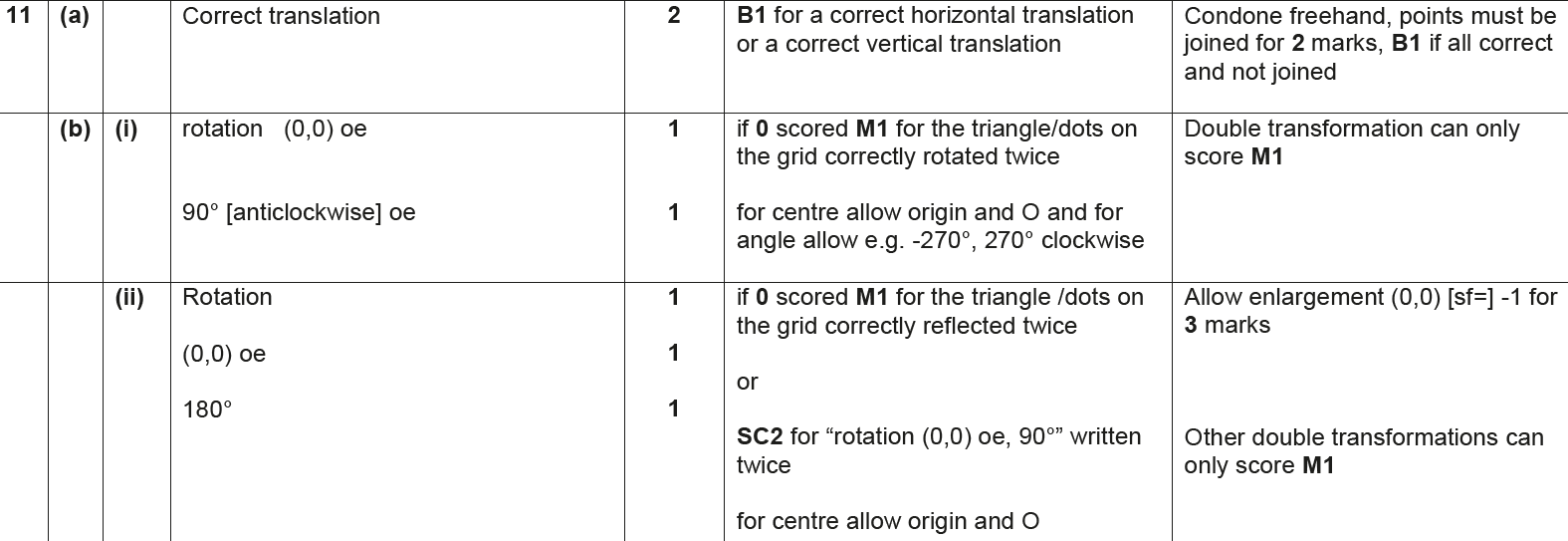 B (i)
B (ii)
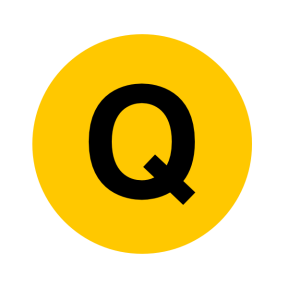 June 2017 3H Q9
Transformations of Shapes
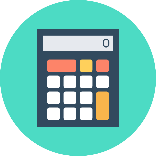 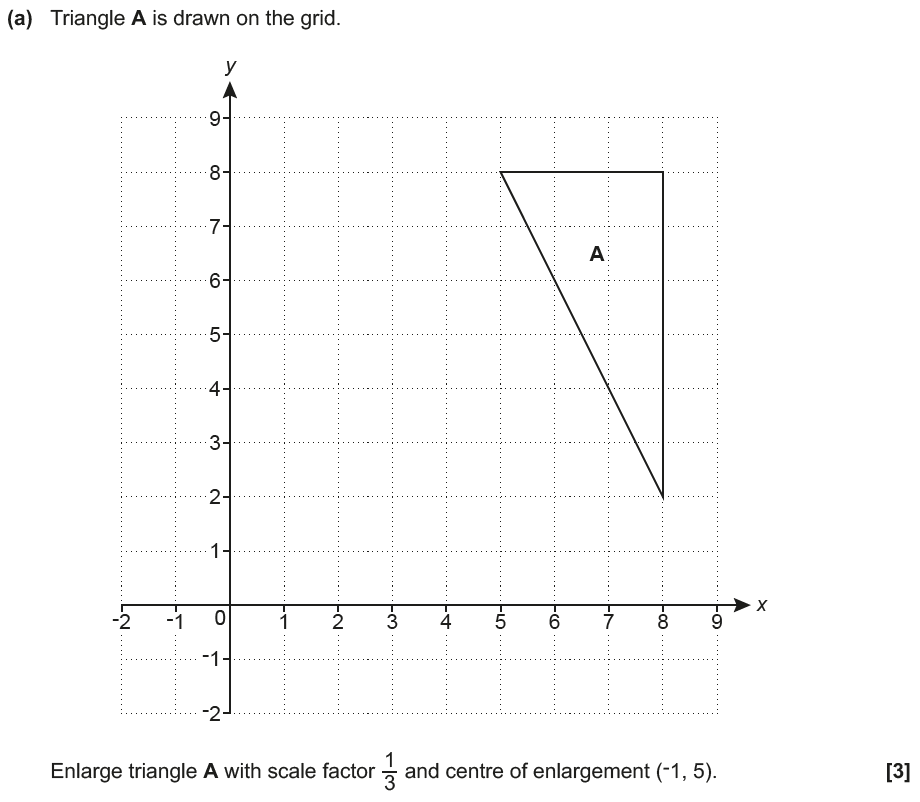 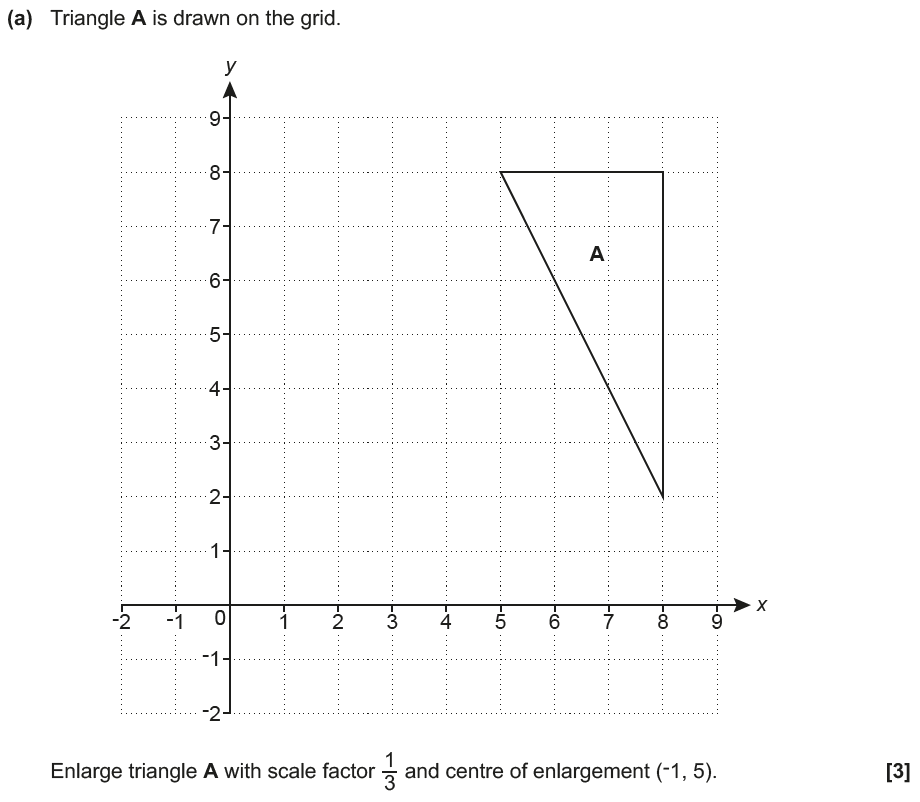 A1
Reveal Shape A1 (a)
Hide A1
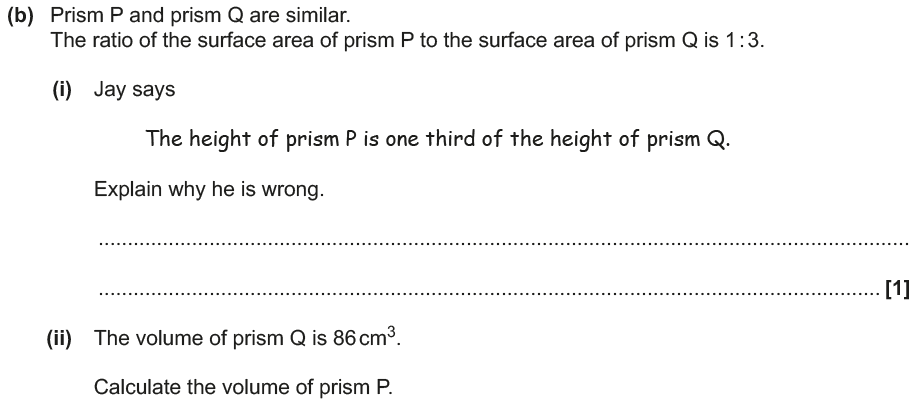 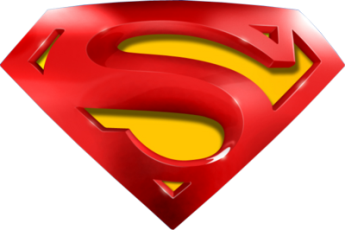 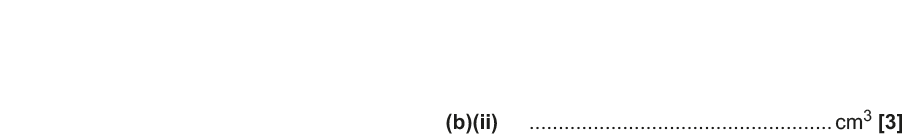 June 2017 3H Q9
Transformations of Shapes
A
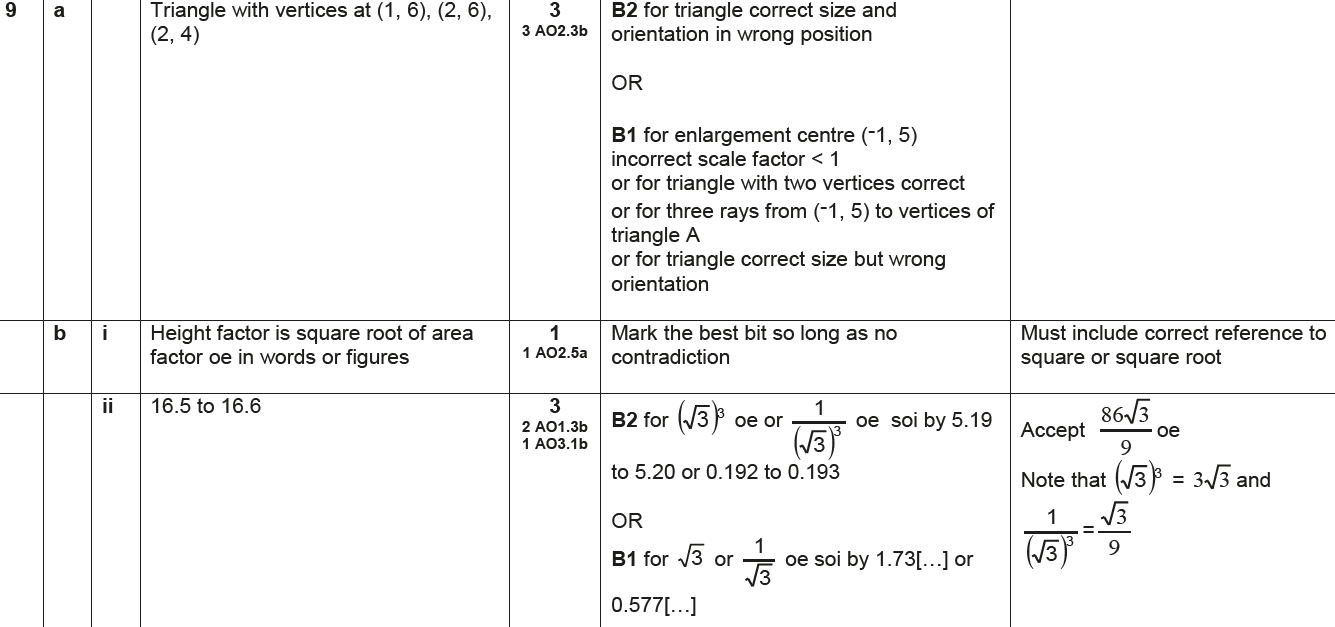 B (i)
B (ii)
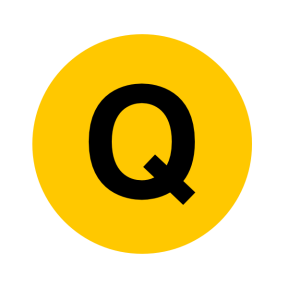 Nov 2017 2H Q5
Transformations of Shapes
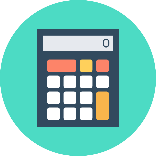 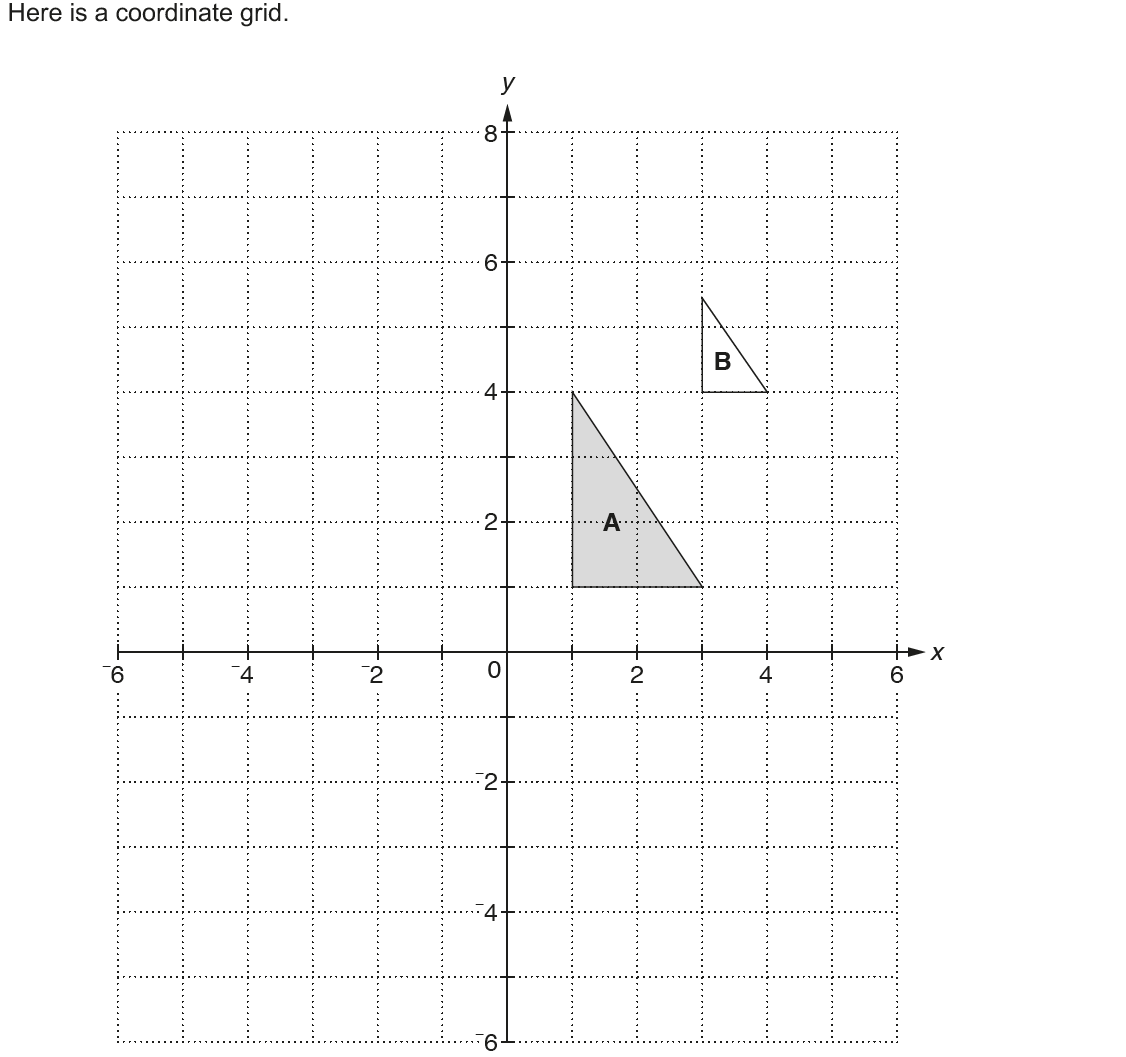 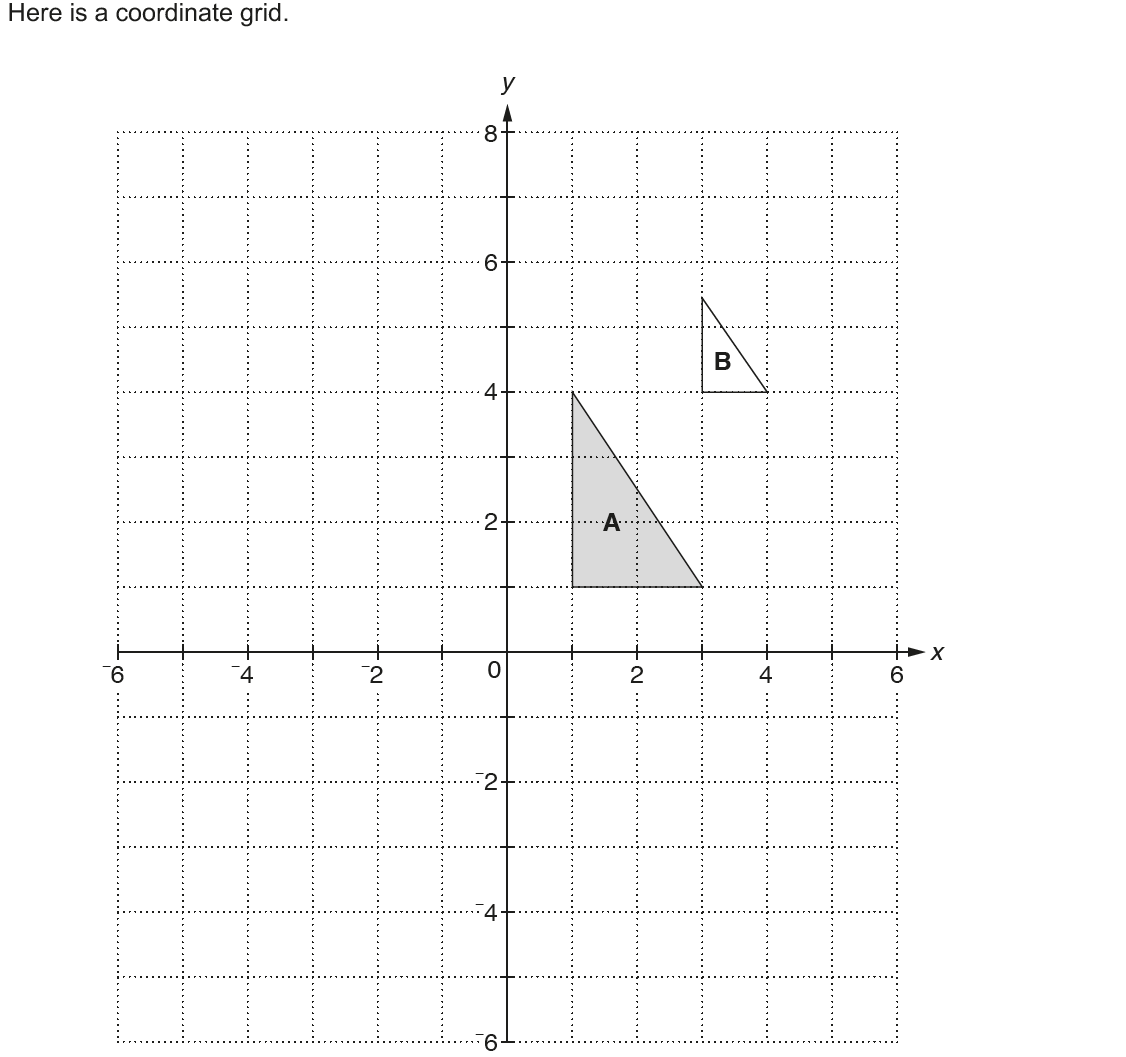 A1
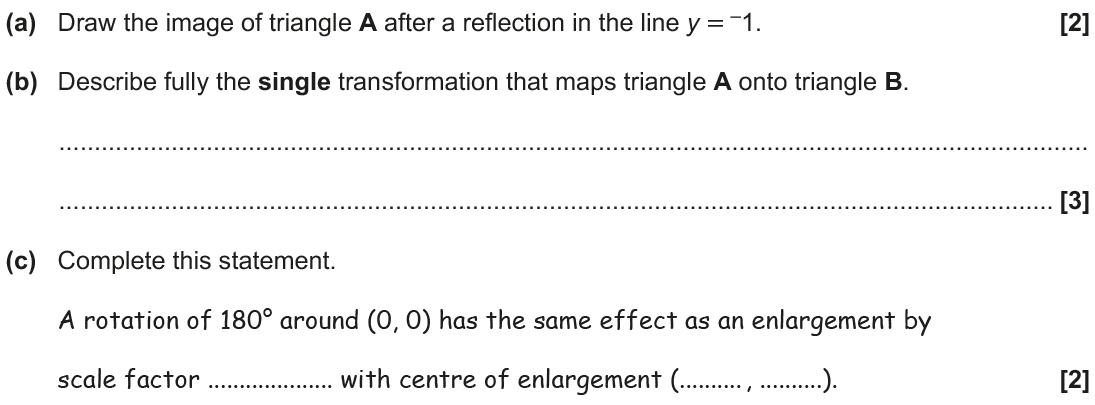 Reveal Shape A1 (a)
Hide A1
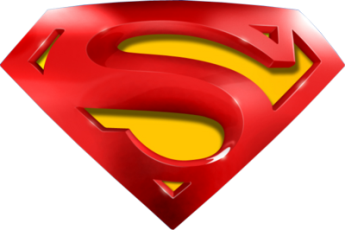 Nov 2017 2H Q5
Transformations of Shapes
A
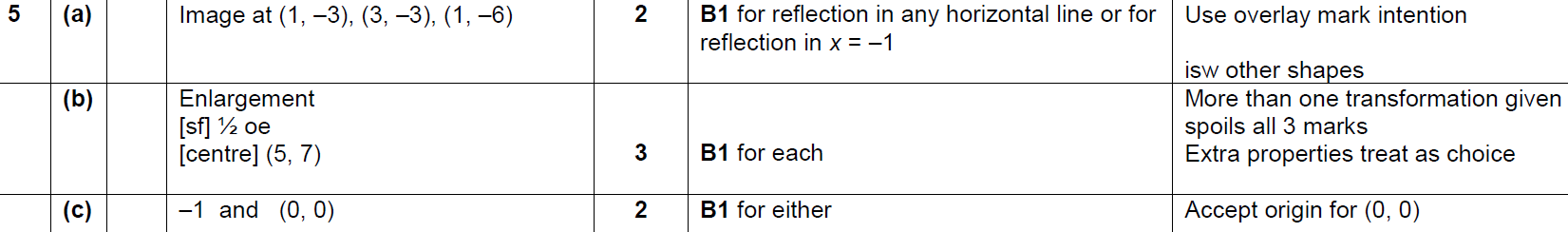 B
C
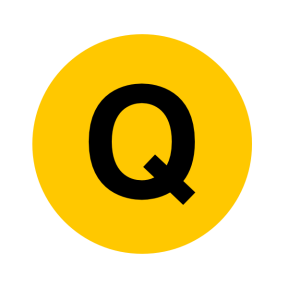 May 2018 1H Q6
Transformations of Shapes
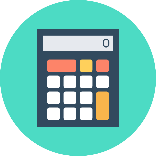 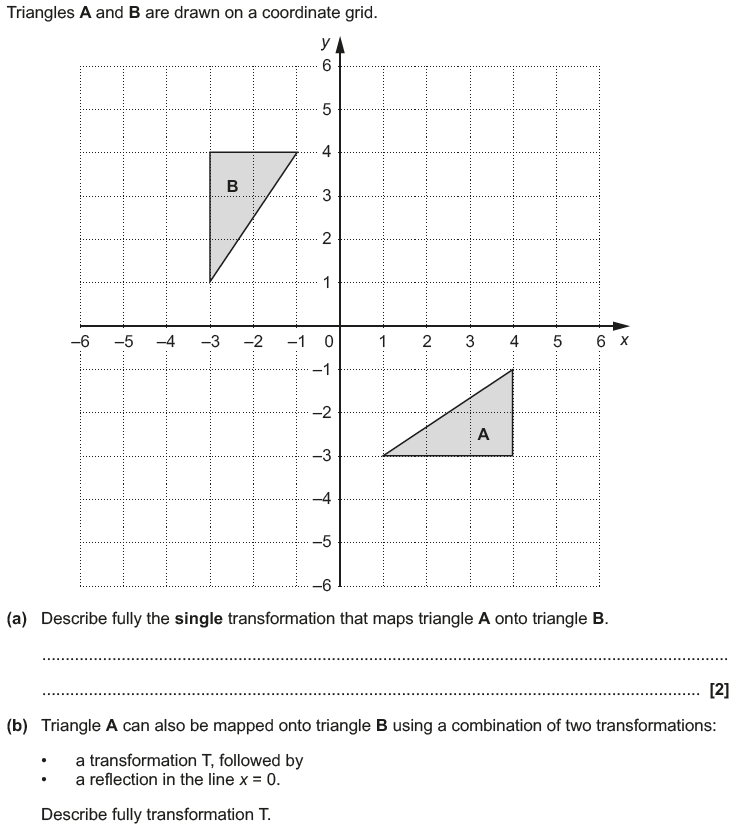 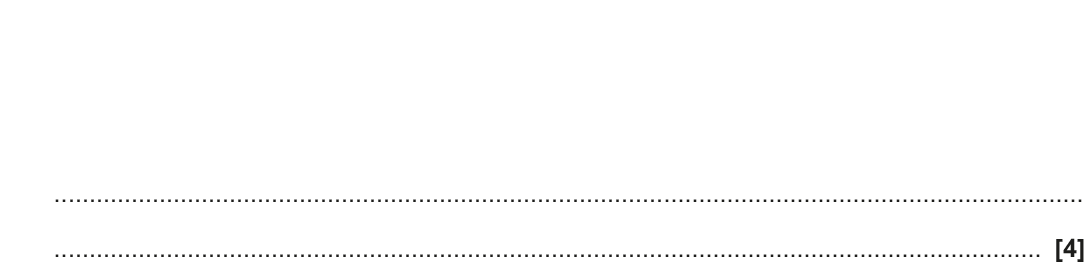 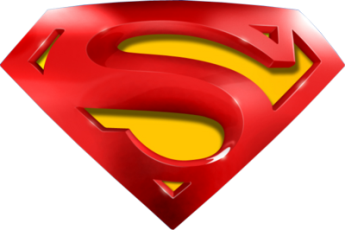 May 2018 1H Q6
Transformations of Shapes
A
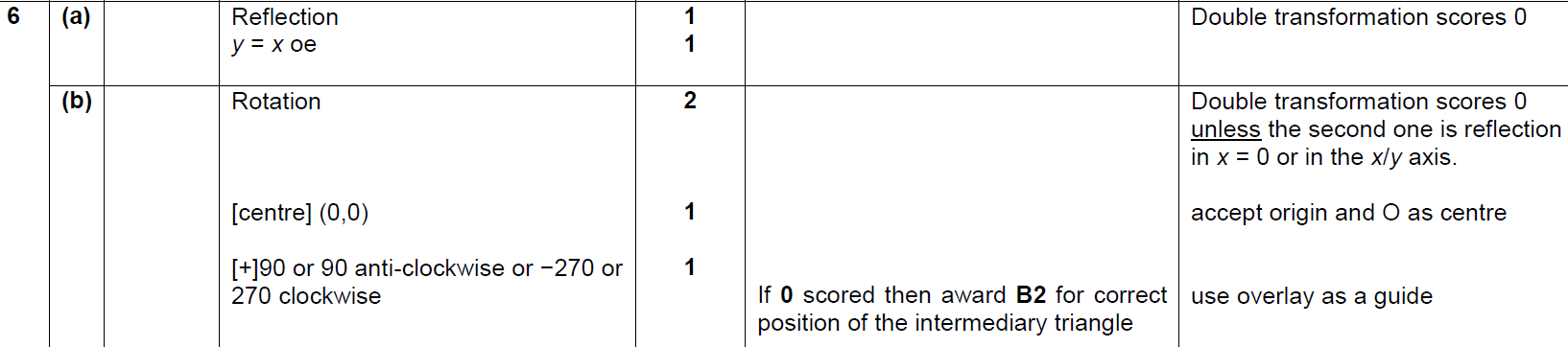 B
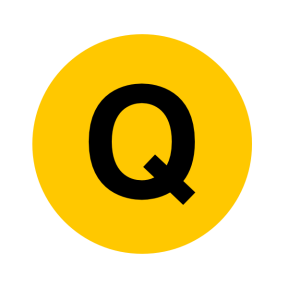 Nov 2018 2H Q10
Transformations of Shapes
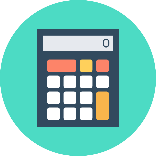 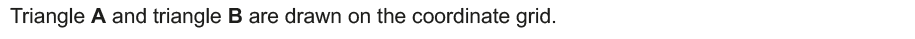 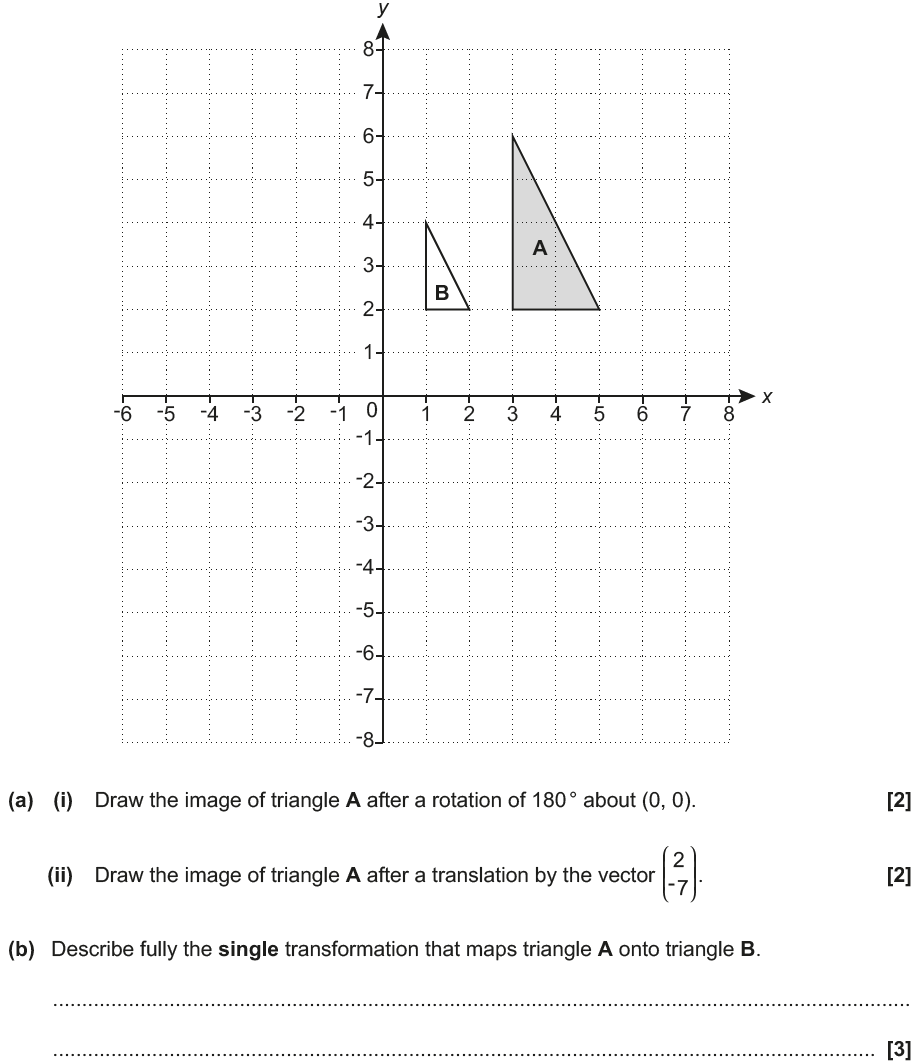 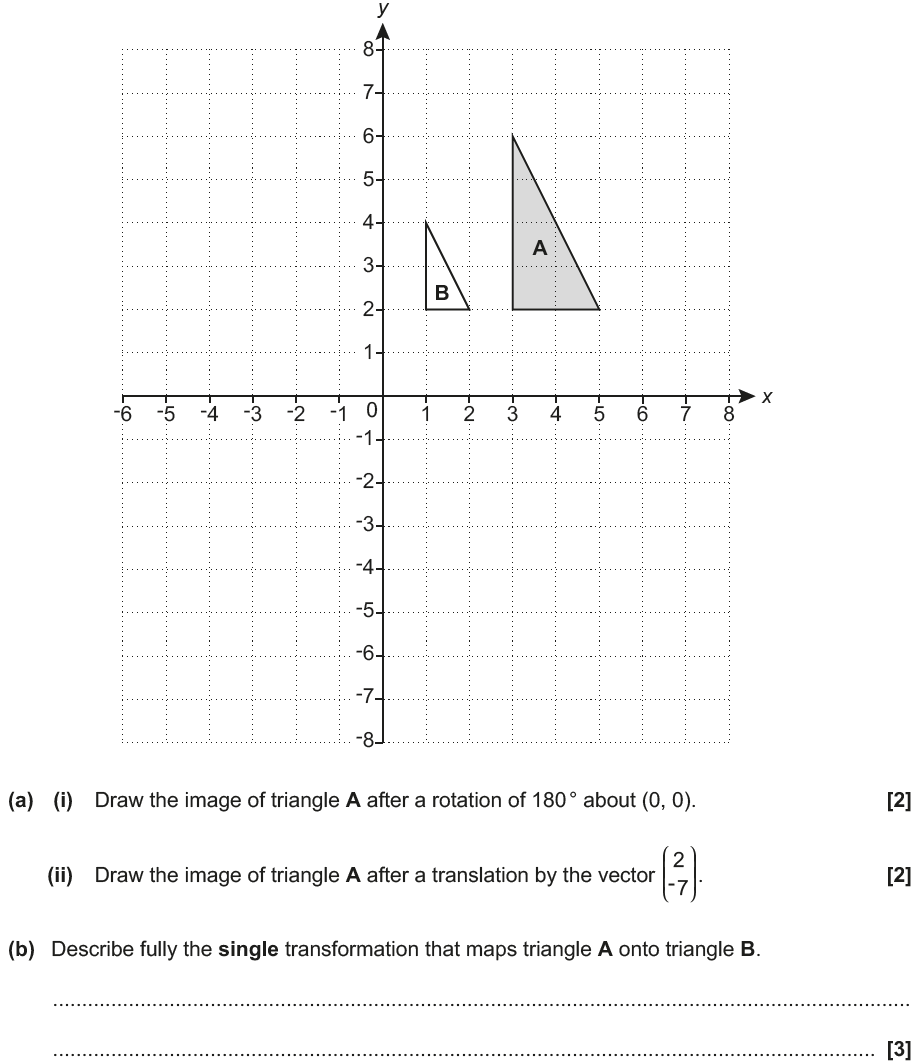 A2
A1
Reveal Shape A1 (i)
Hide A1
Reveal Shape A2 (ii)
Hide A2
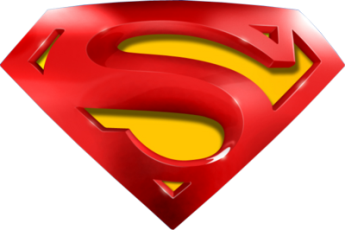 Nov 2018 2H Q10
Transformations of Shapes
A (i)
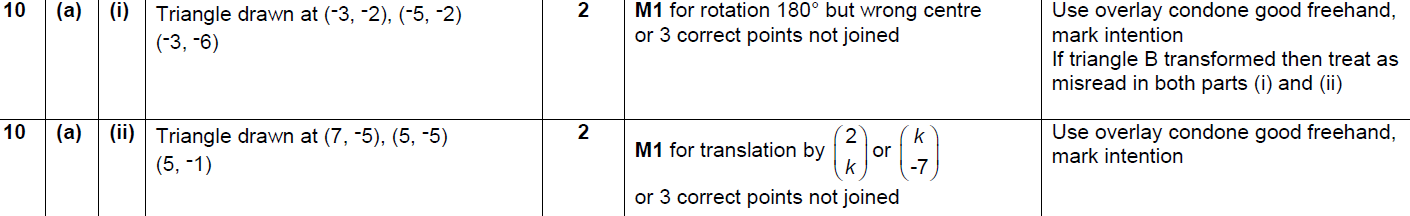 A (ii)
B
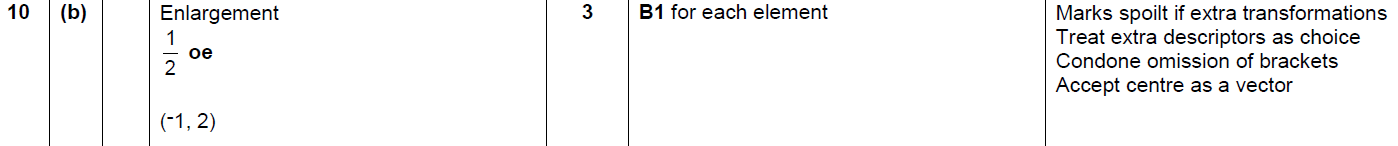 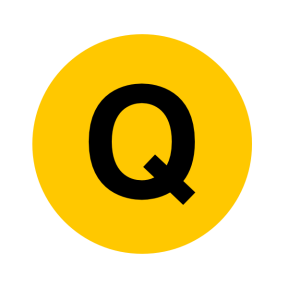